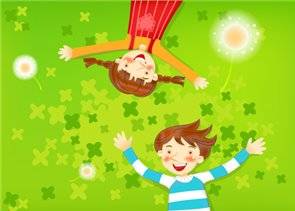 ЛЕТНИЙ ПРИШКОЛЬНЫЙ 
ЭКОЛОГИЧЕСКИЙ  ЛАГЕРЬ
«Город здоровья»



Лагерная смена «Союз верных друзей»
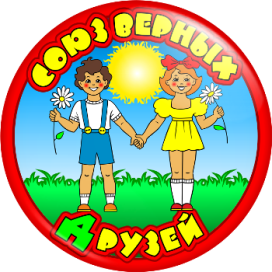 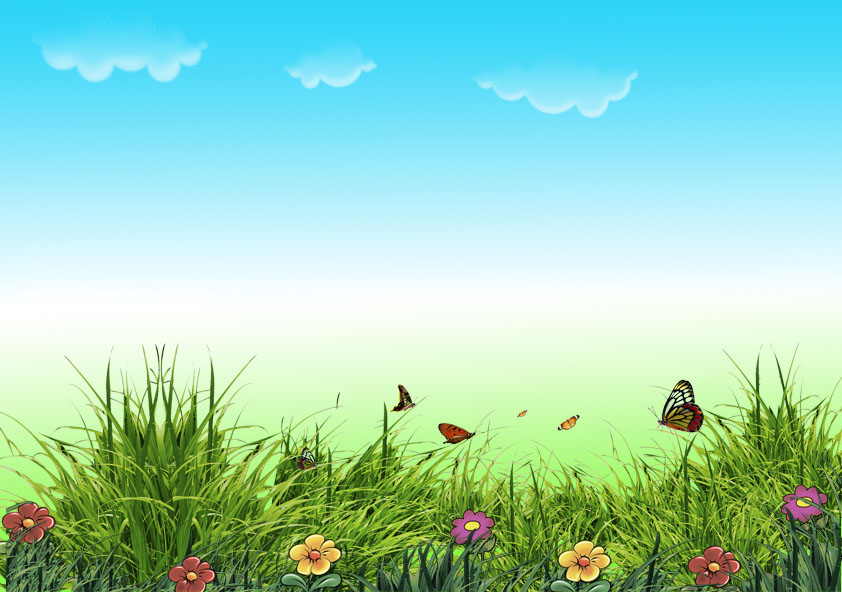 Информация о лагере-2017
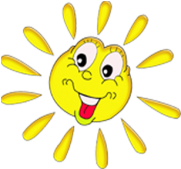 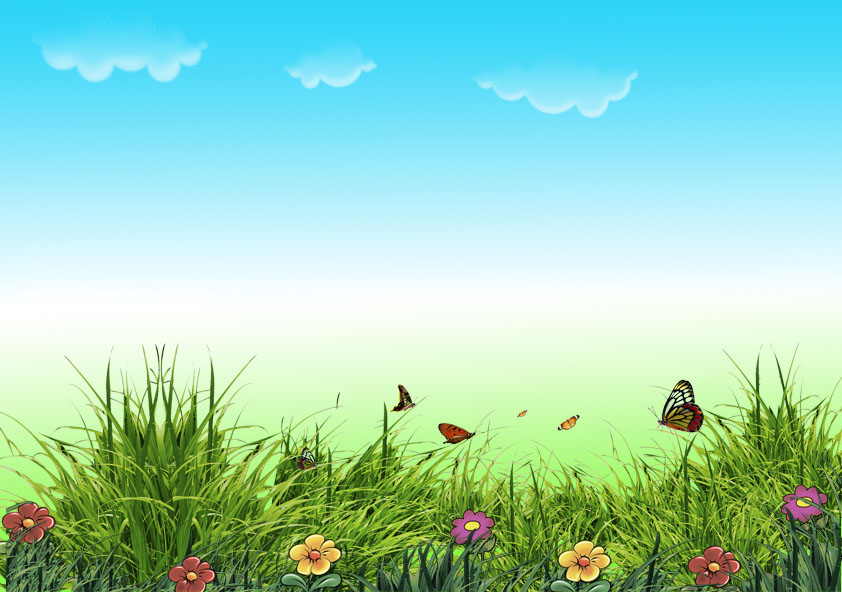 В лагере 2 отряда. Каждый из них имеет свое название и свой отрядный уголок.
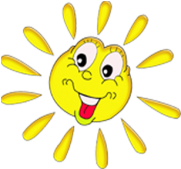 «Треугольники»
«Квадратики»
Лето, лето, лето, лето!Никаких уроков нету!Можно бегать и скакать,Можно мячик погонять,Громко песни распеватьИ на солнышке лежать
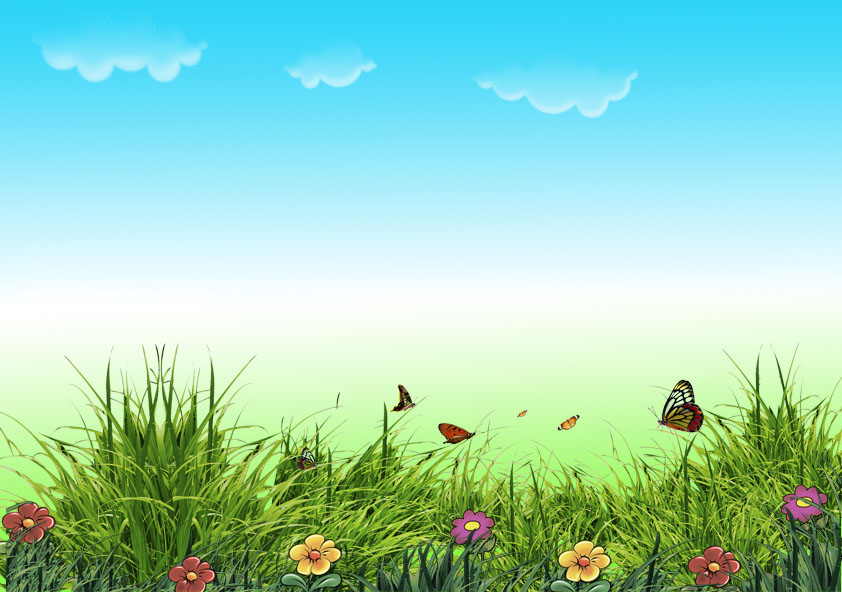 День защиты детей
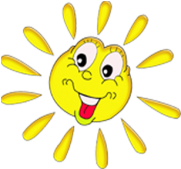 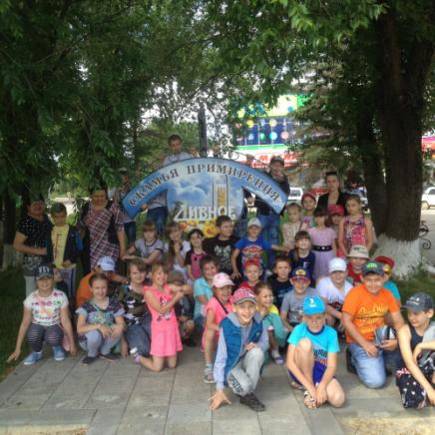 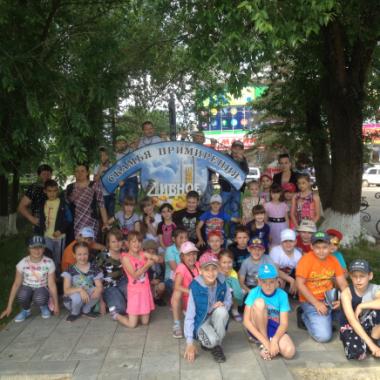 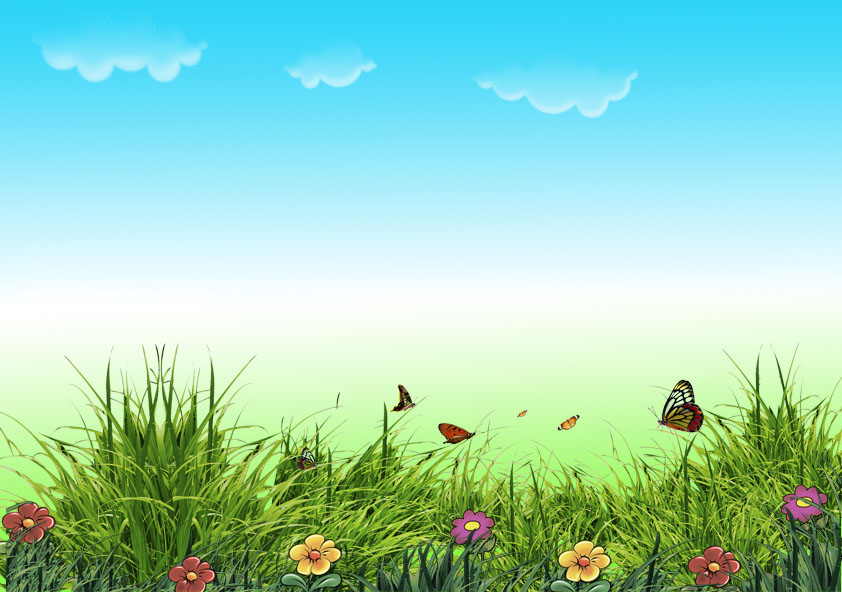 День защиты детей
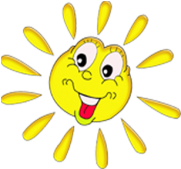 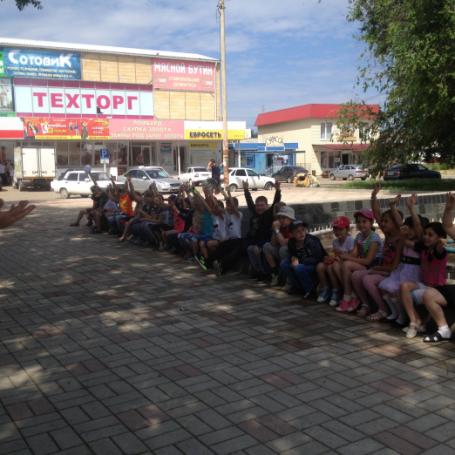 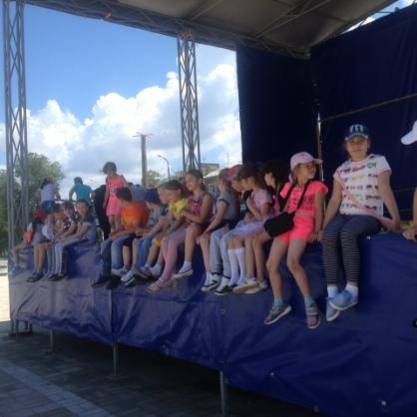 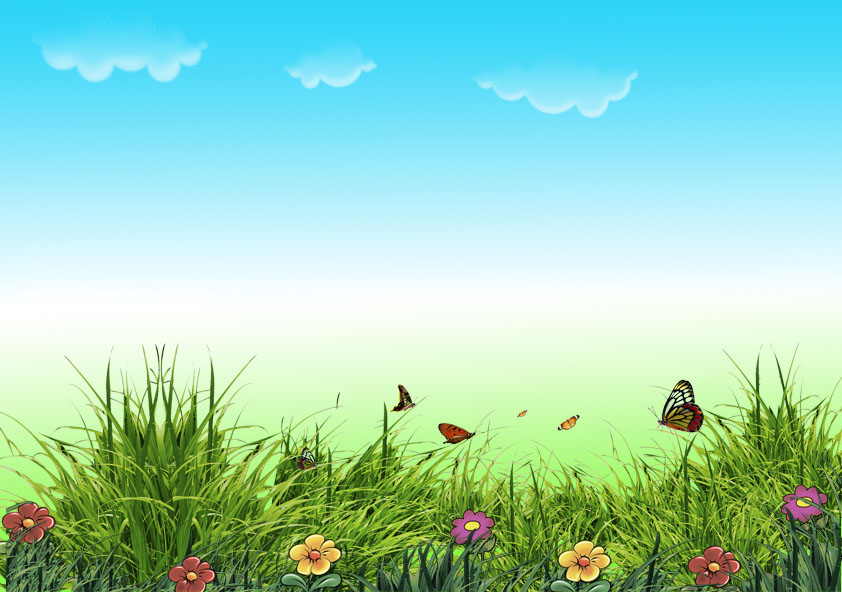 День защиты детей
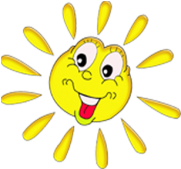 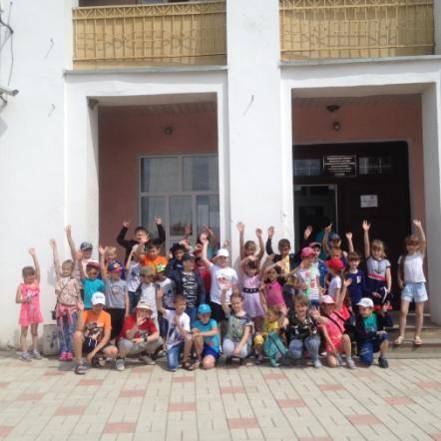 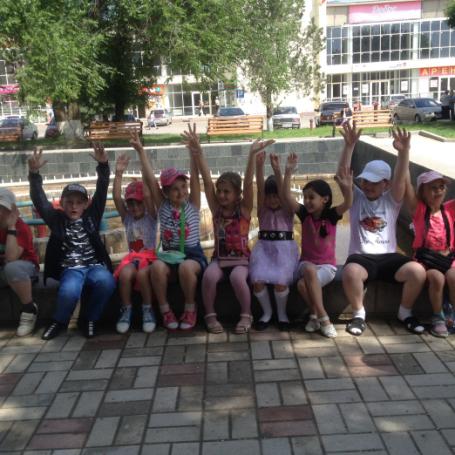 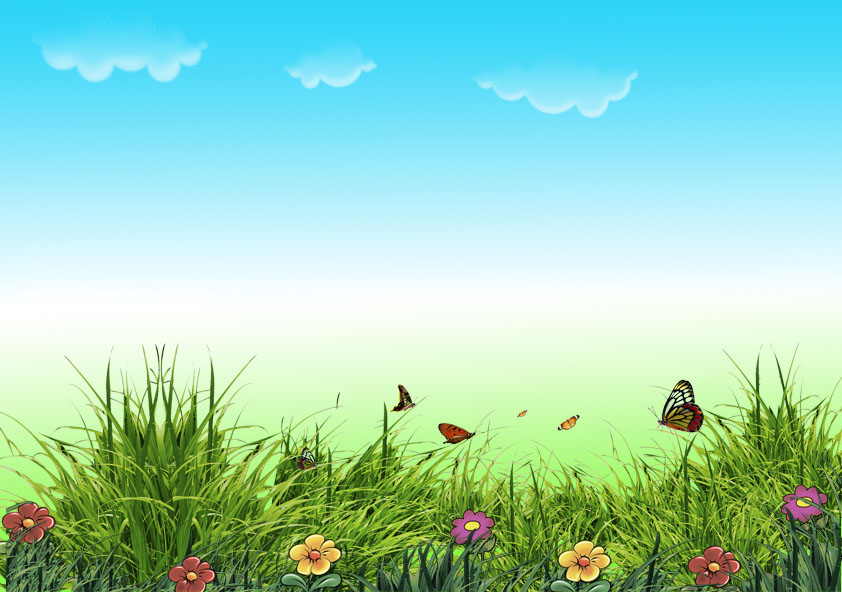 День знакомств
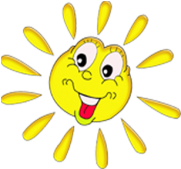 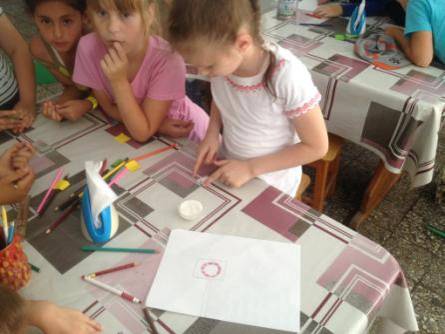 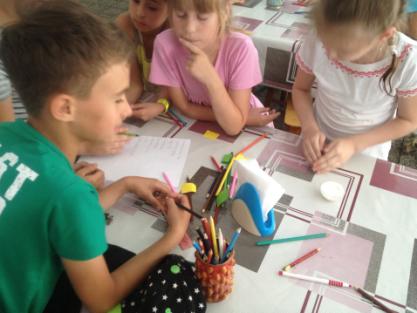 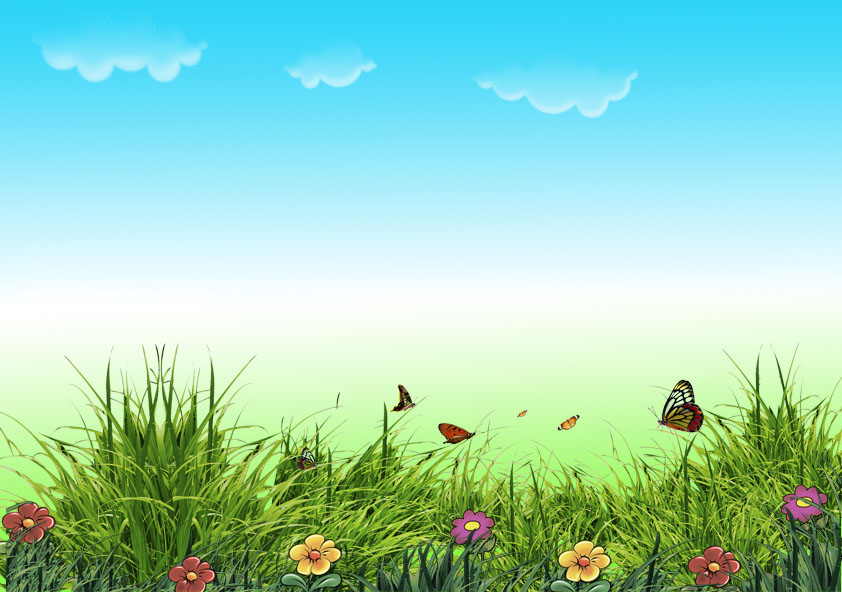 День лагеря
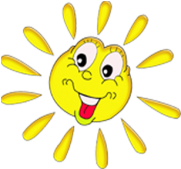 Пусть стать чемпионом, 
Борьбой закаленным-
Задача совсем не проста!
Но стать просто ловким, 
Набраться сноровки,
Но просто здоровым стать-
Красота!
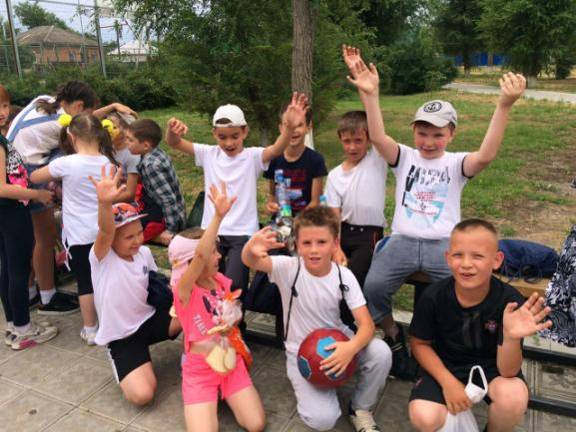 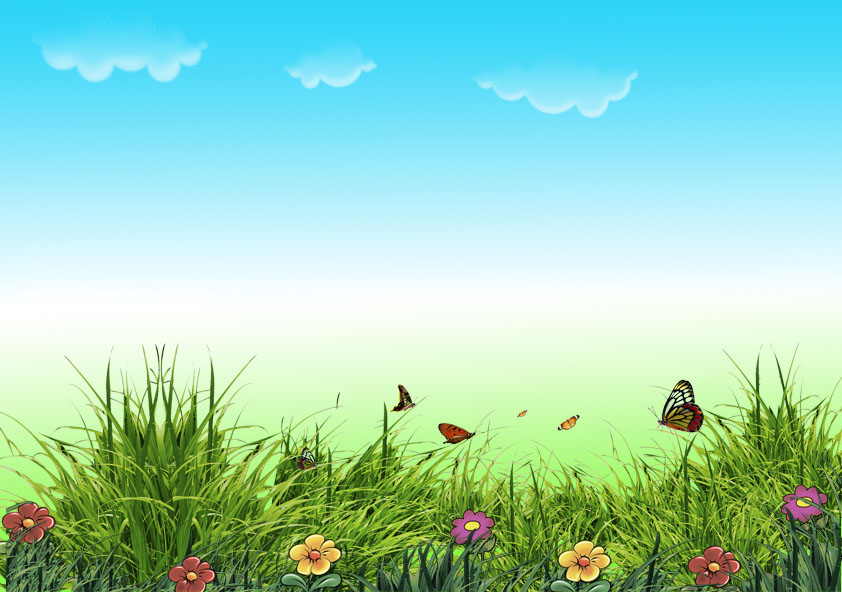 Пушкинский день
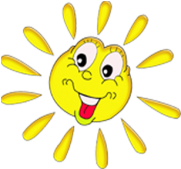 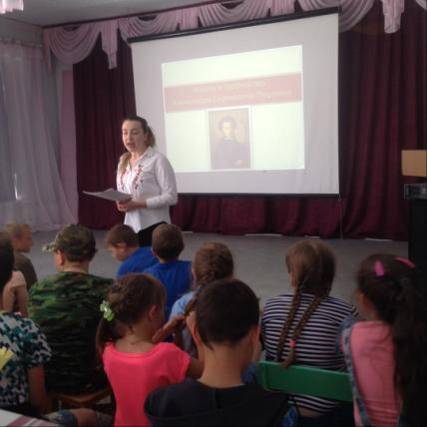 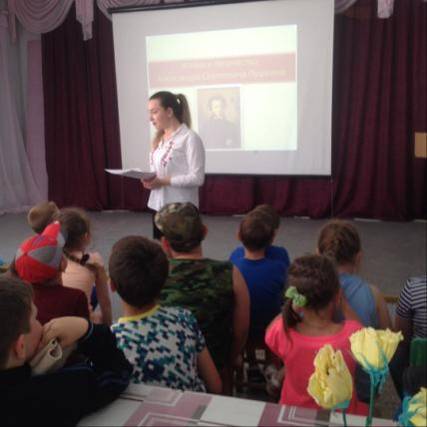 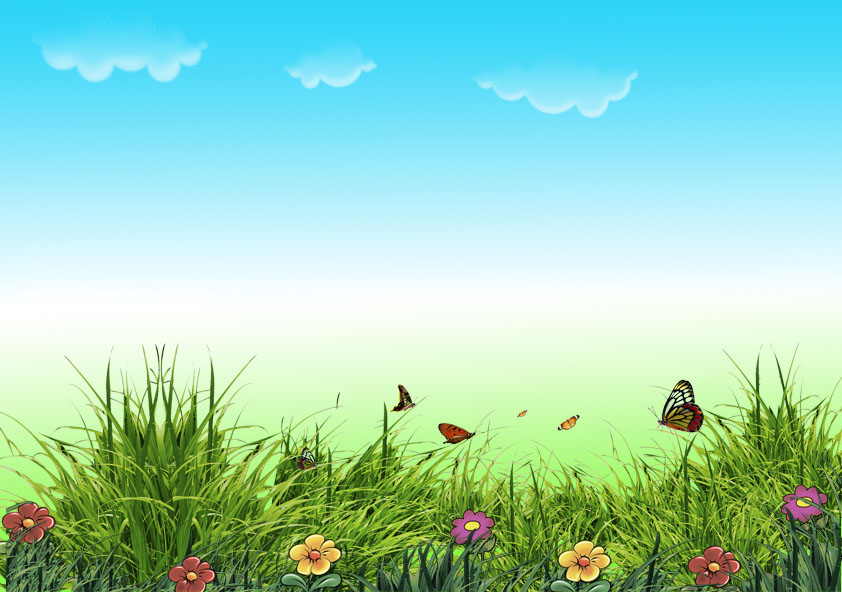 День веселых игр
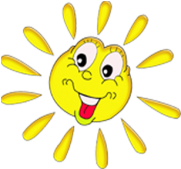 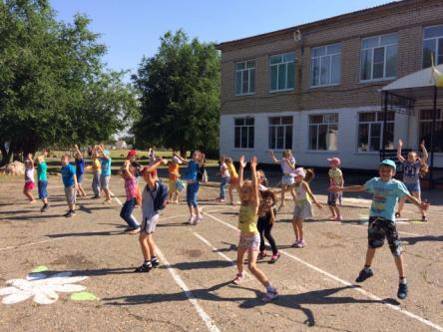 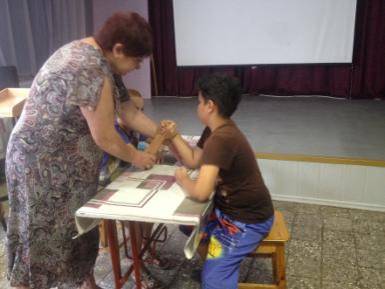 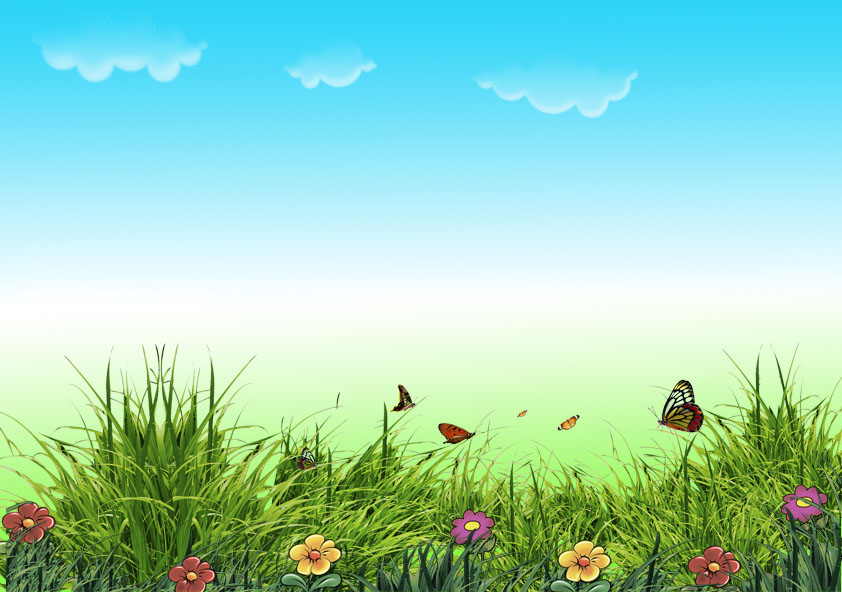 День эколога
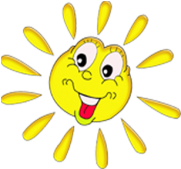 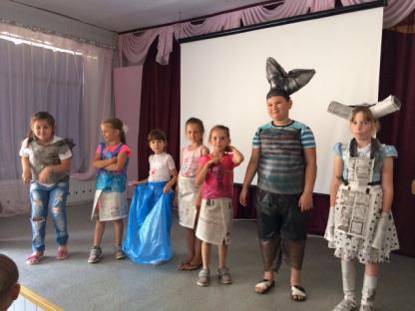 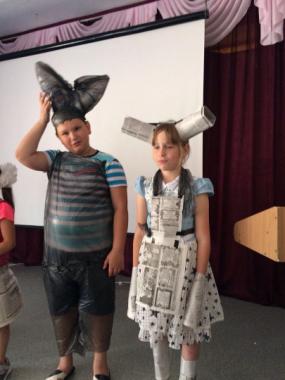 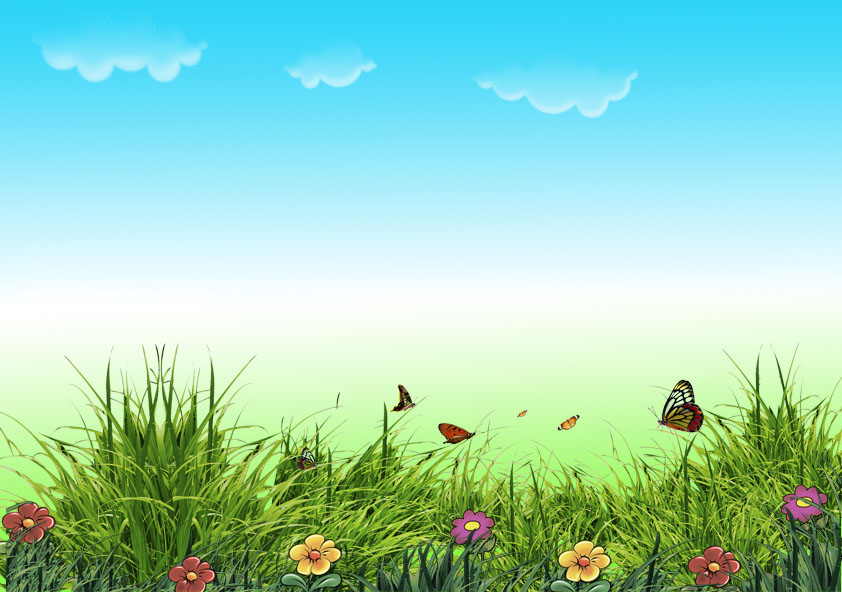 День смеха
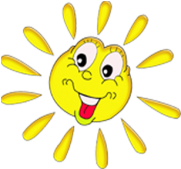 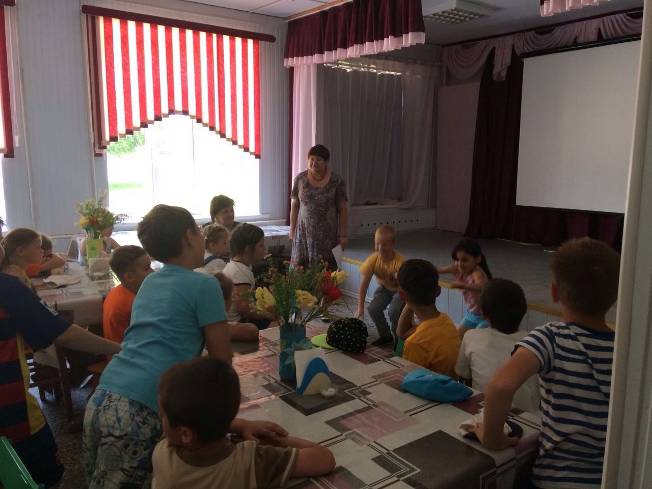 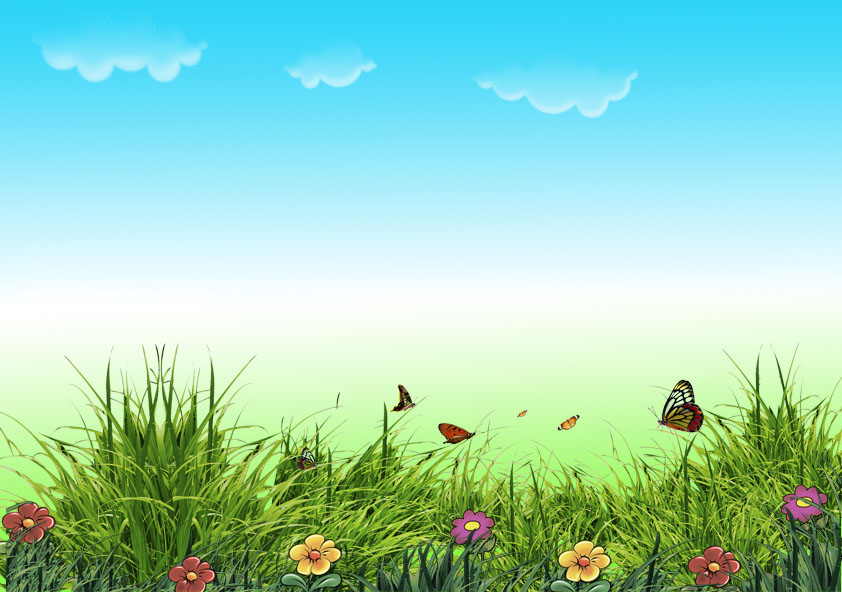 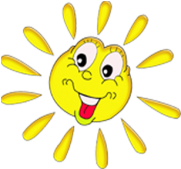 День России
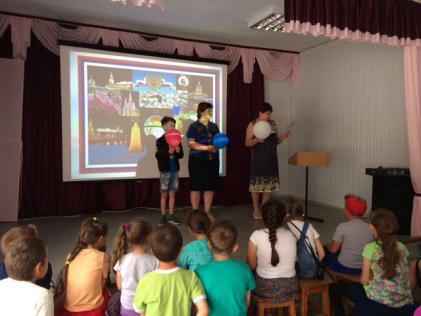 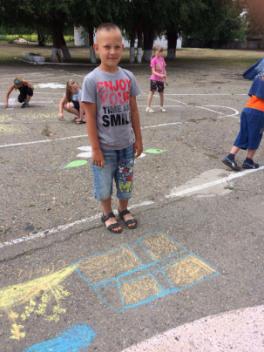 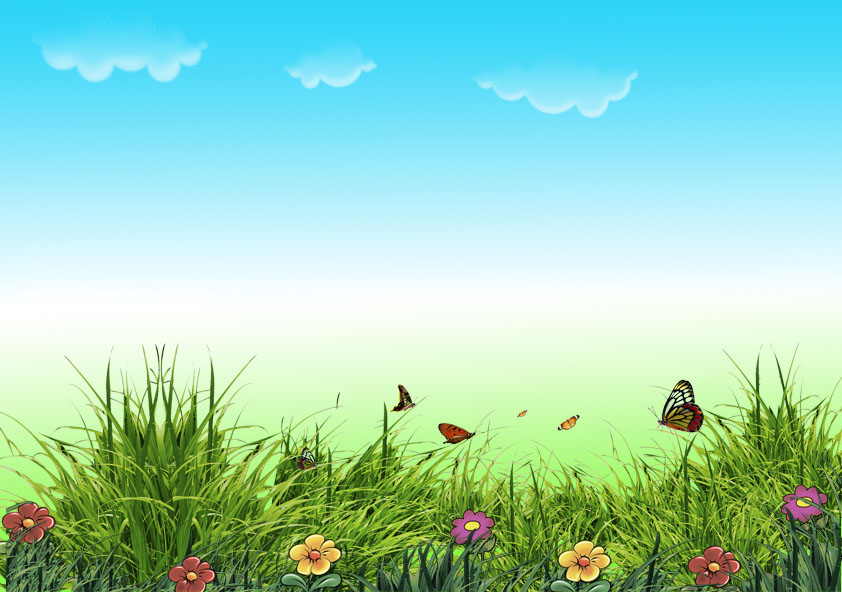 День безопасности
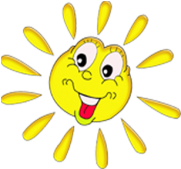 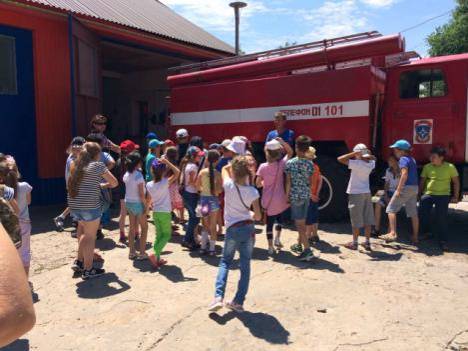 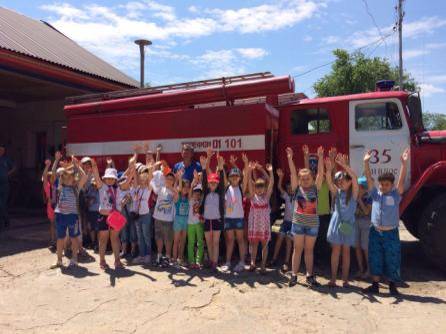 День безопасности
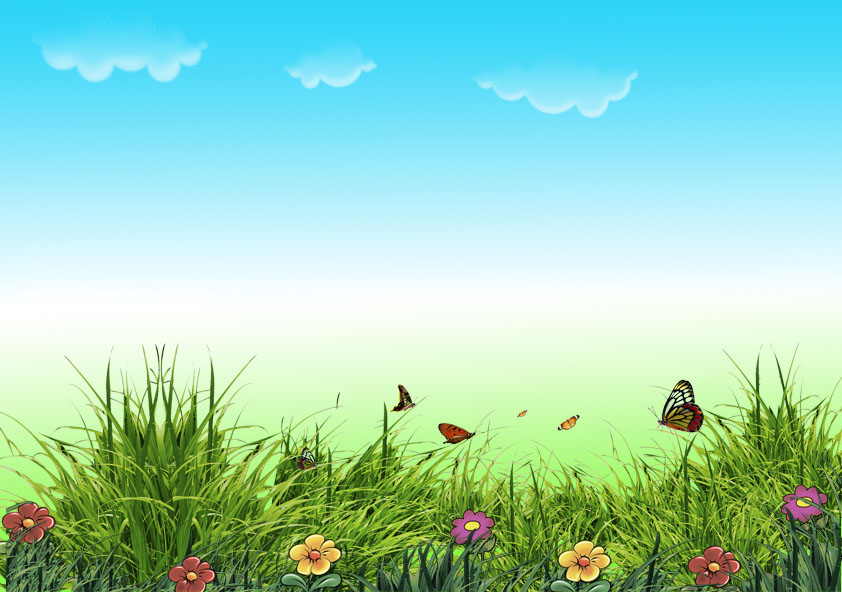 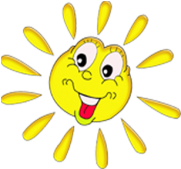 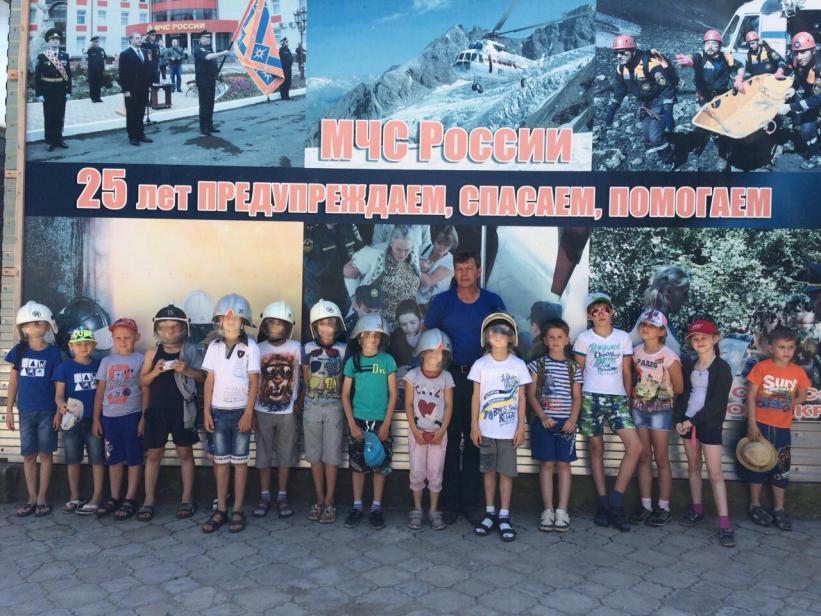 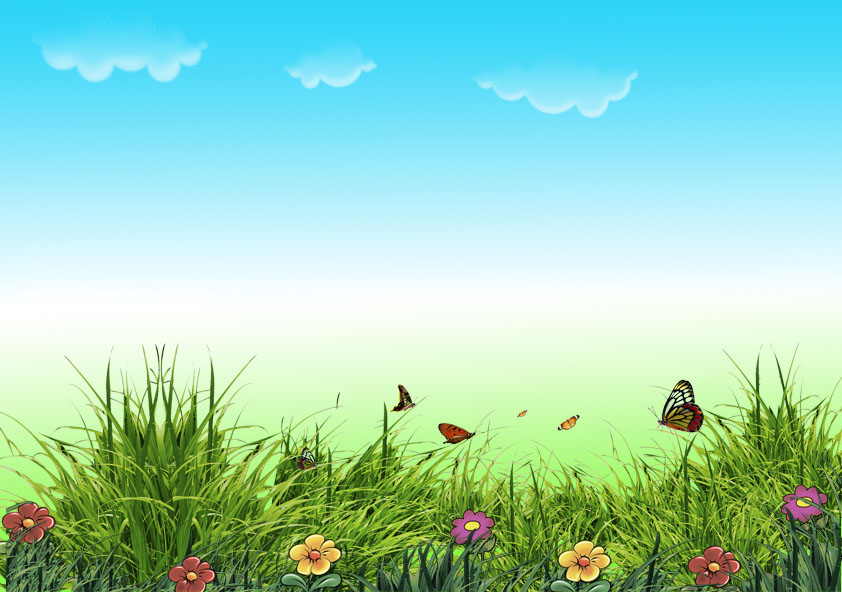 День вежливости
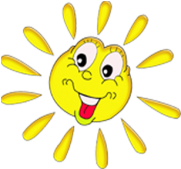 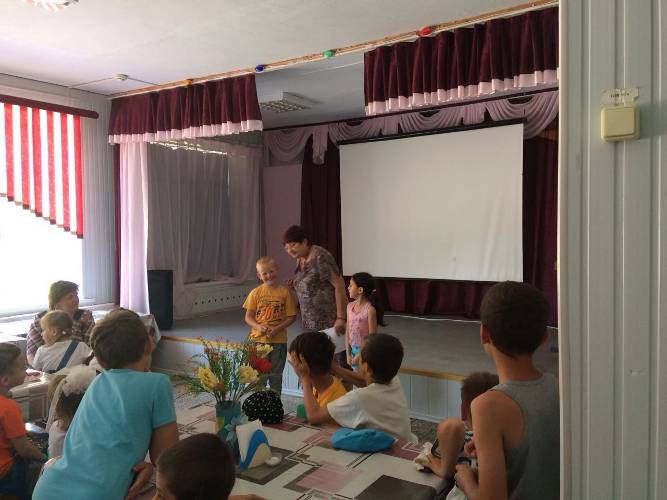 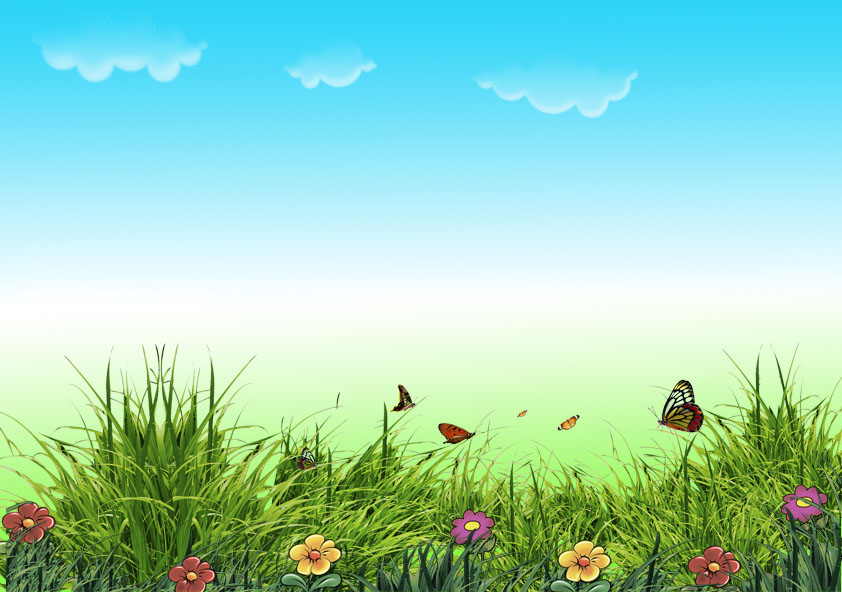 День родного края
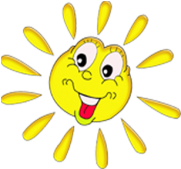 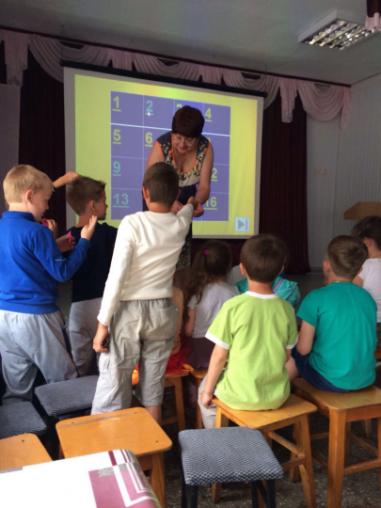 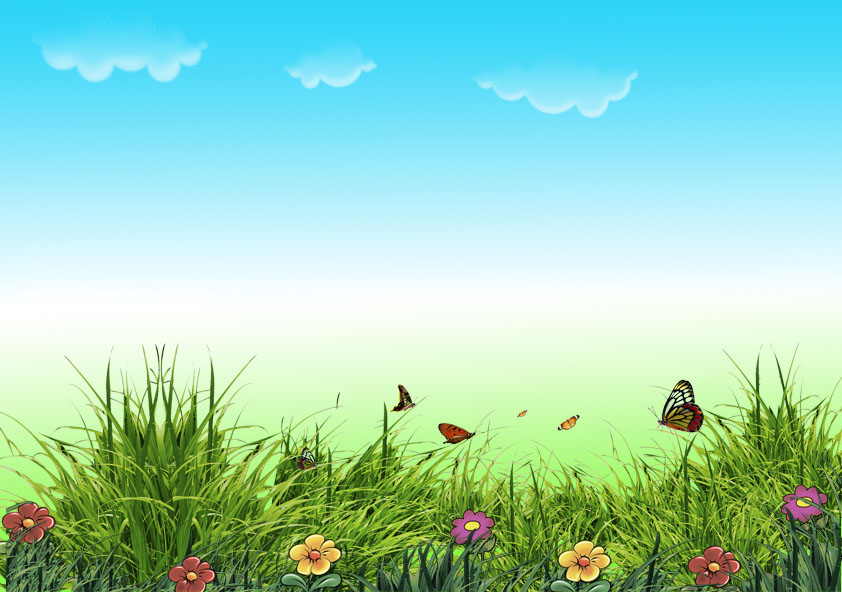 День воды
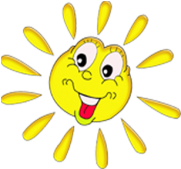 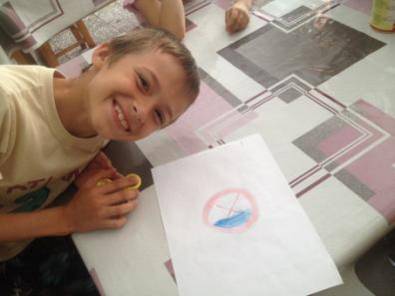 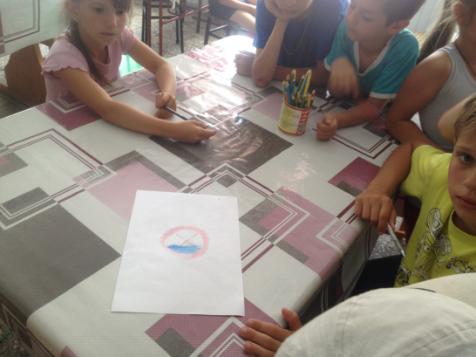 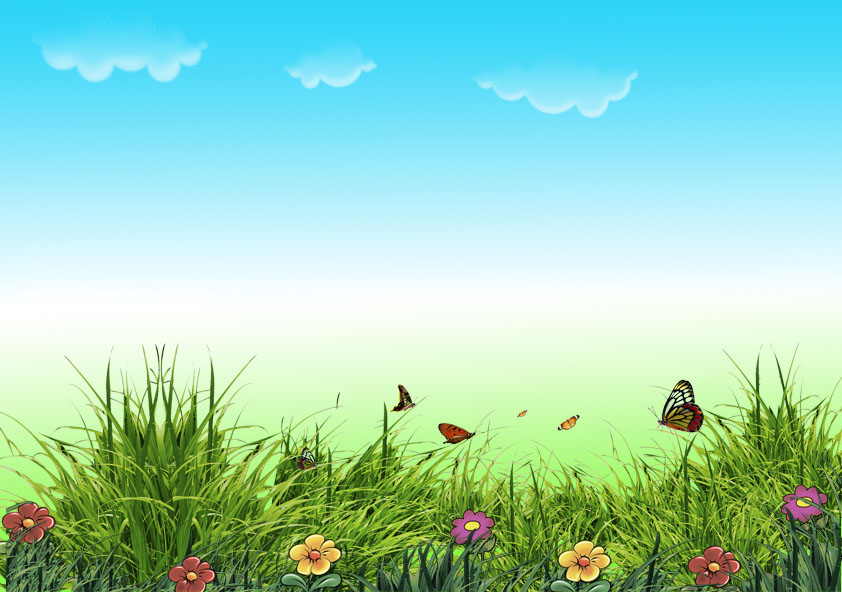 День дорожных наук
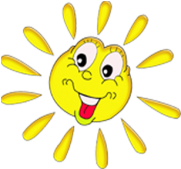 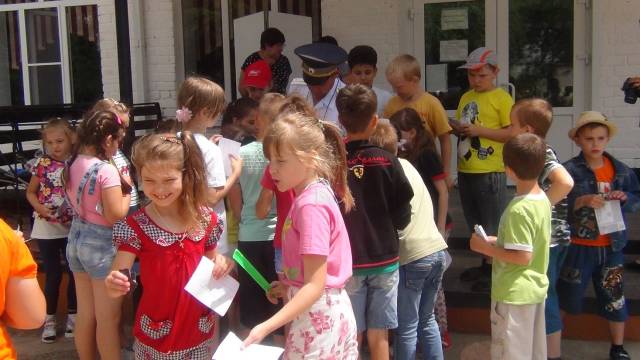 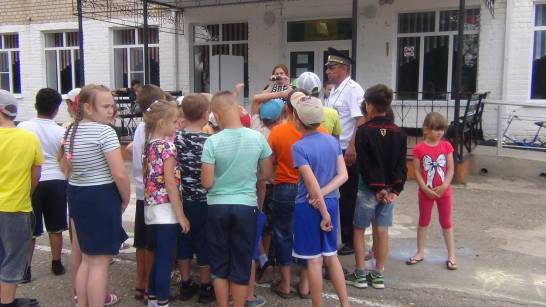 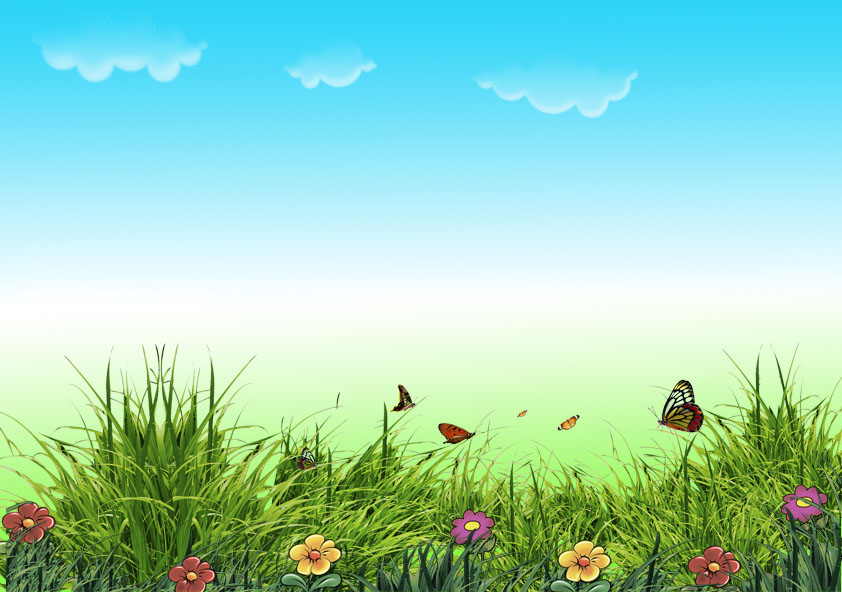 День дорожных наук
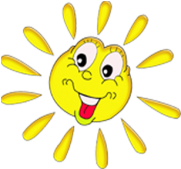 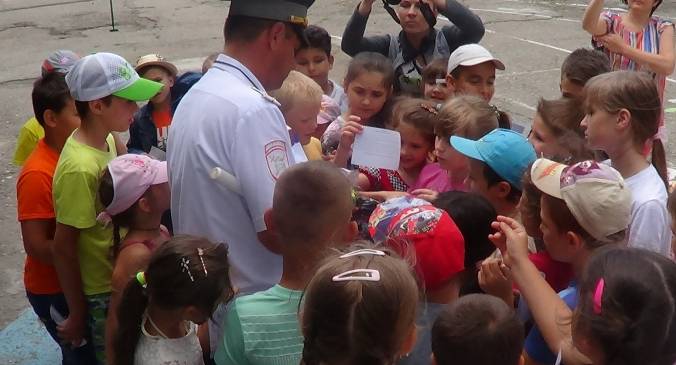 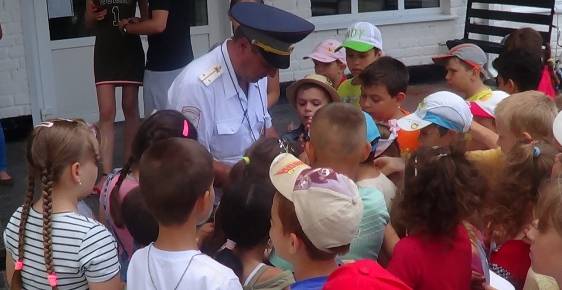 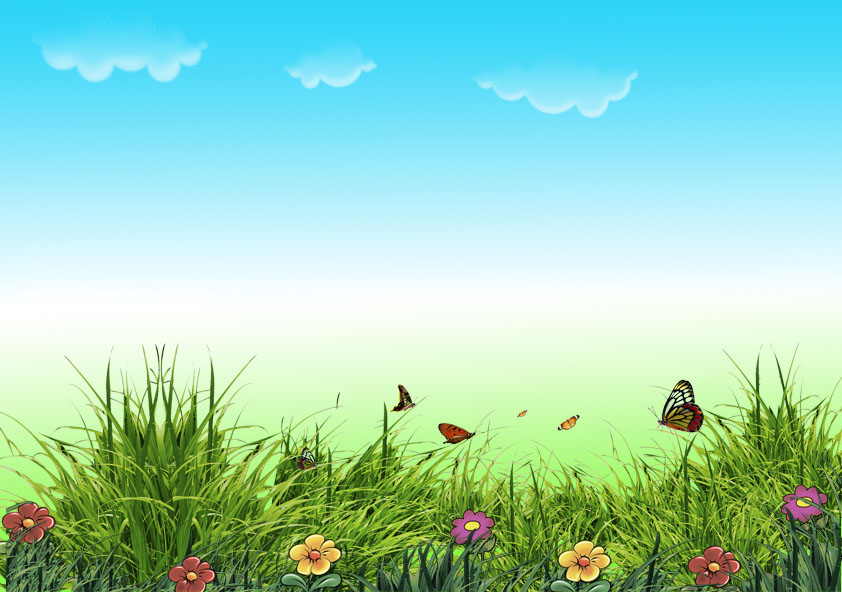 День без гаджетов
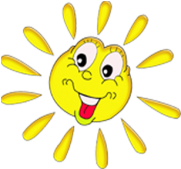 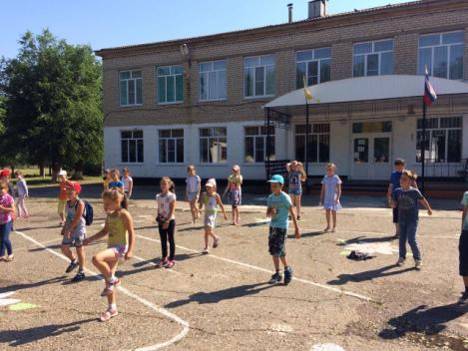 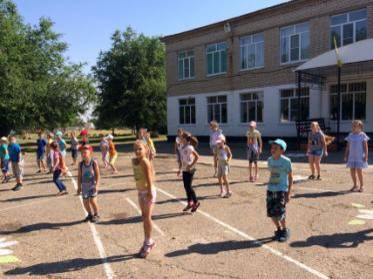 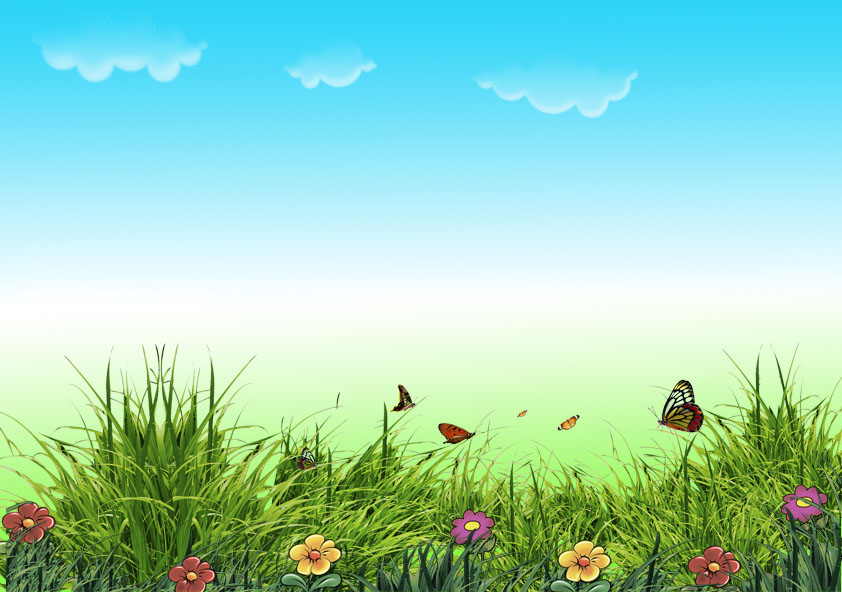 День здоровья
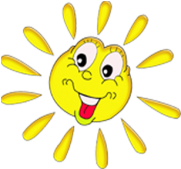 А теперь все по порядку
дружно делаем зарядку
Руки в стороны, согнули
Вверх подняли, помахали
Спрятали за спину их
Повернулись через левое плечо
Через правое еще
Дружно присели пяточки задели
На носочки поднялись
Опустили руки вниз.
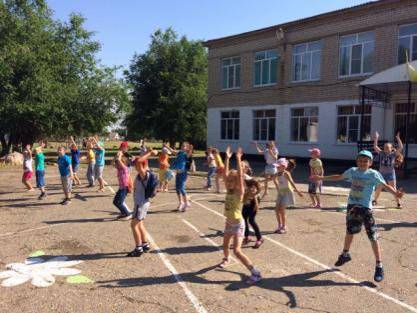 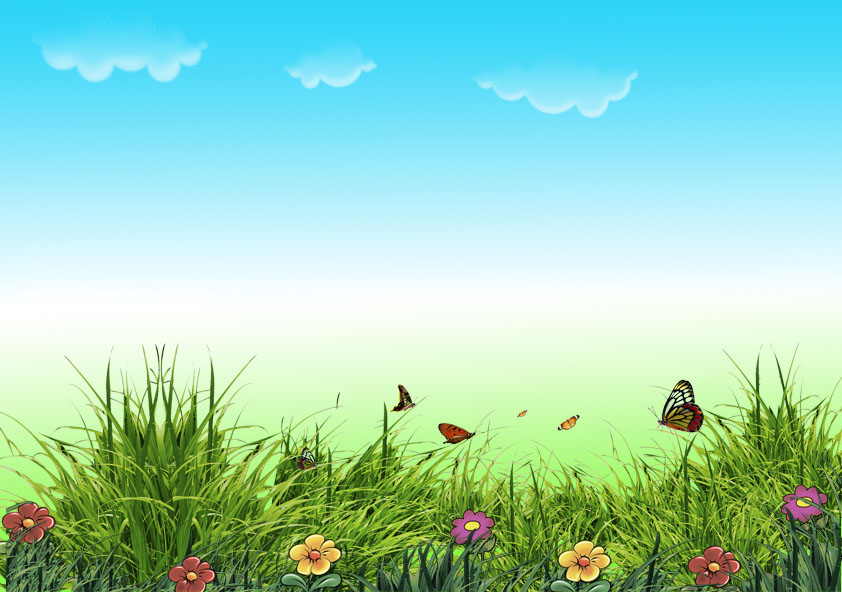 Олимпийские игры
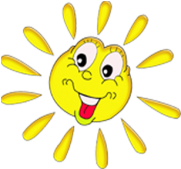 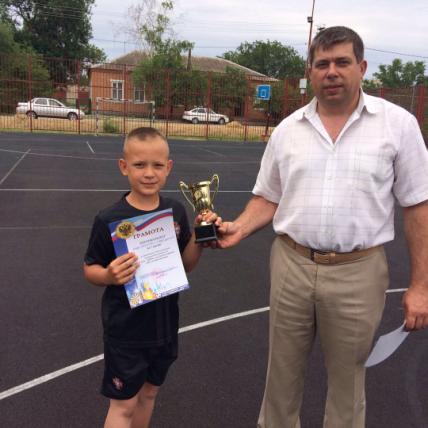 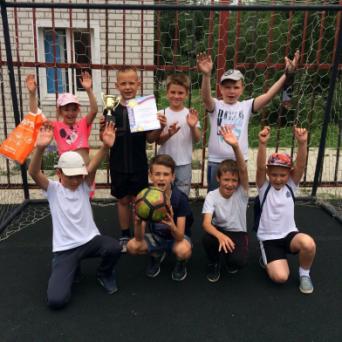 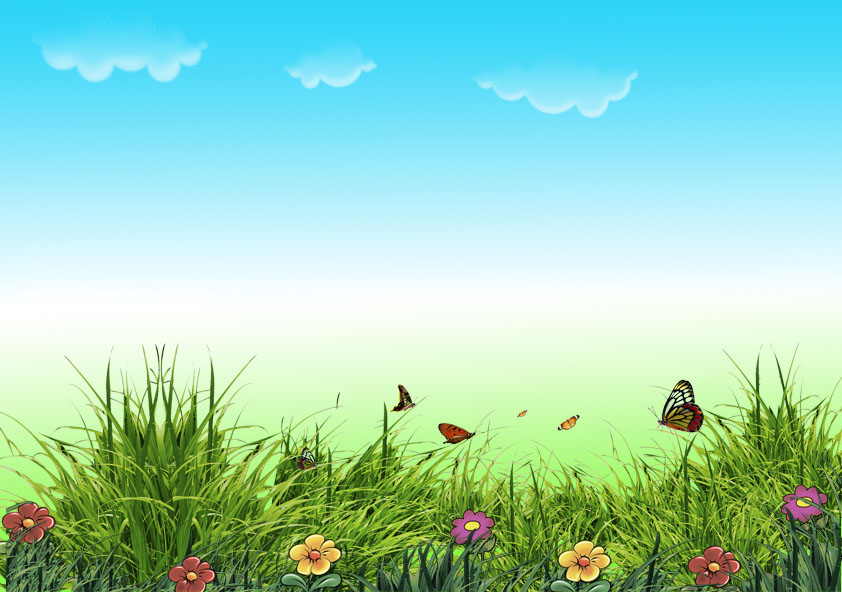 Олимпийские игры
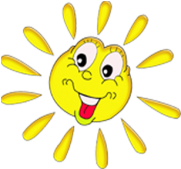 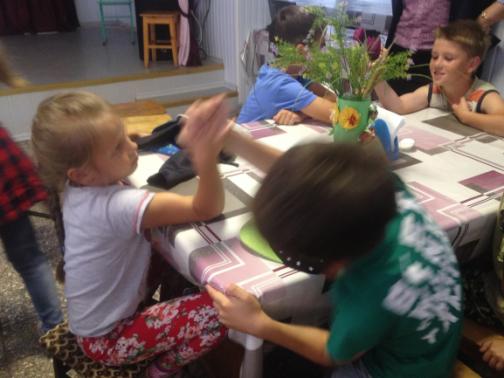 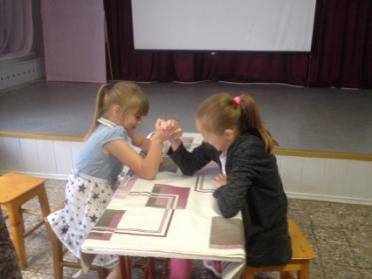 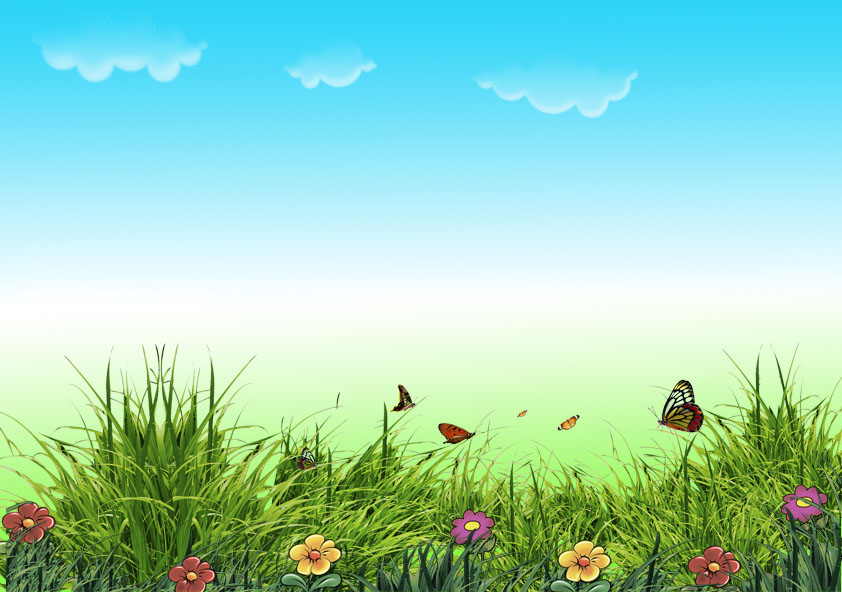 Олимпийские игры
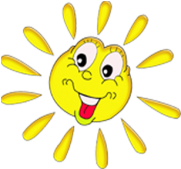 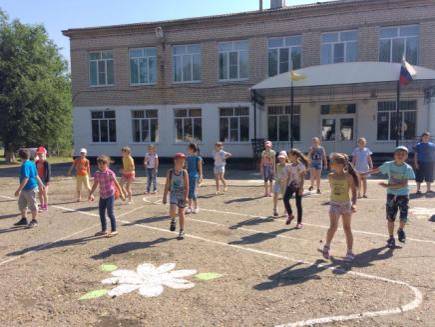 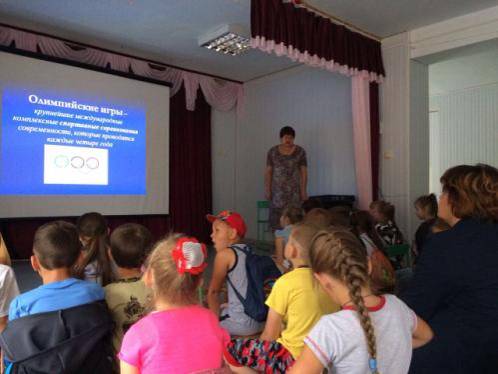 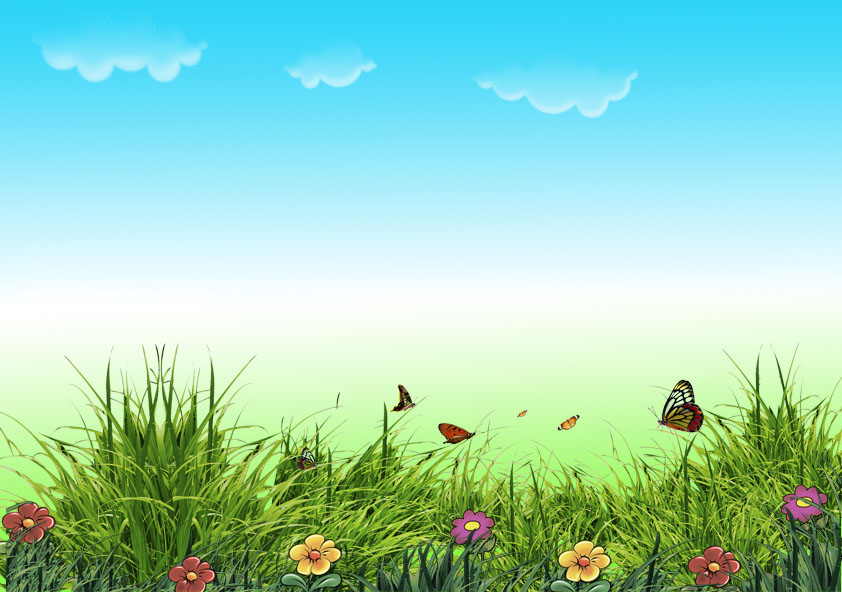 Олимпийские игры
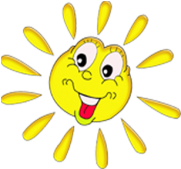 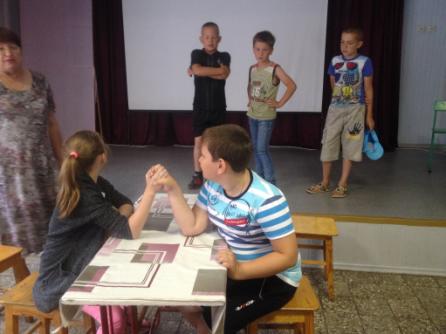 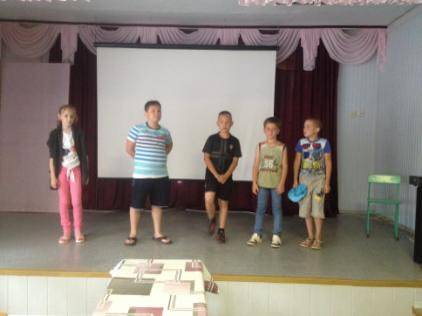 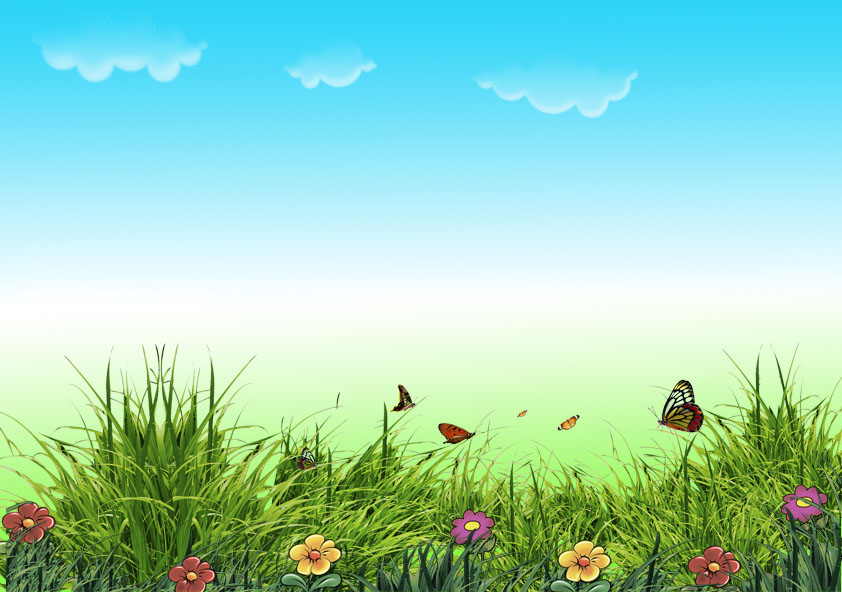 День индейцев
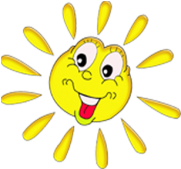 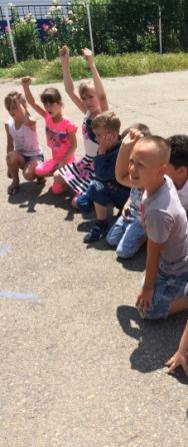 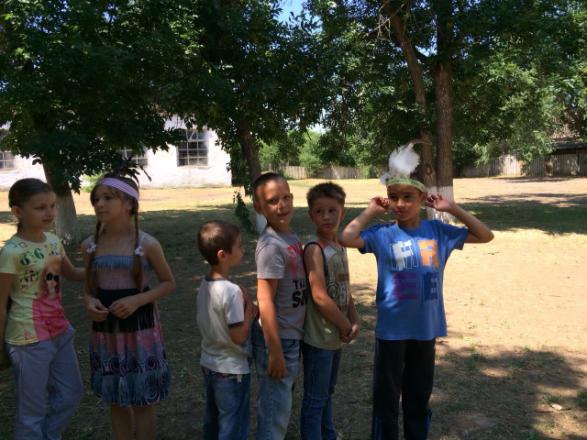 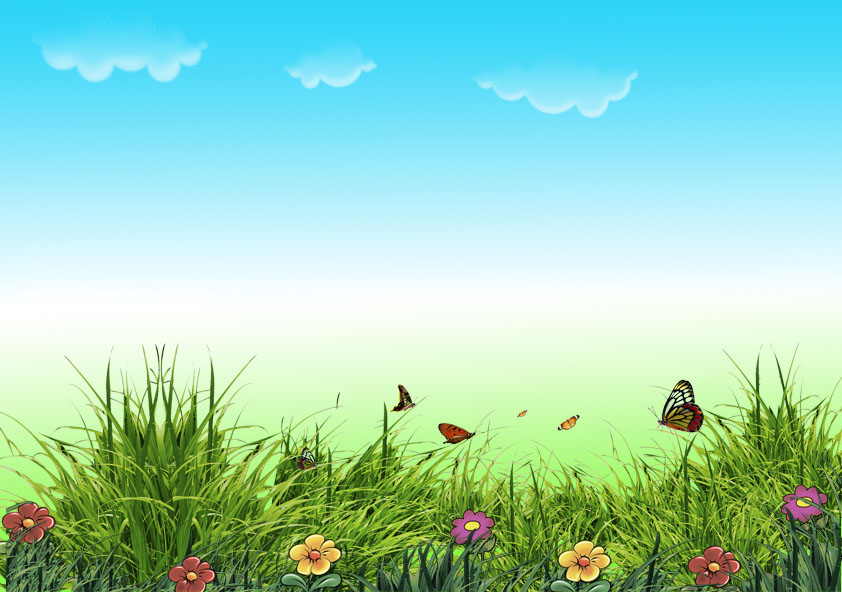 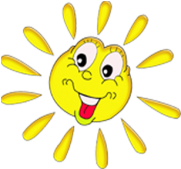 День памяти и скорби
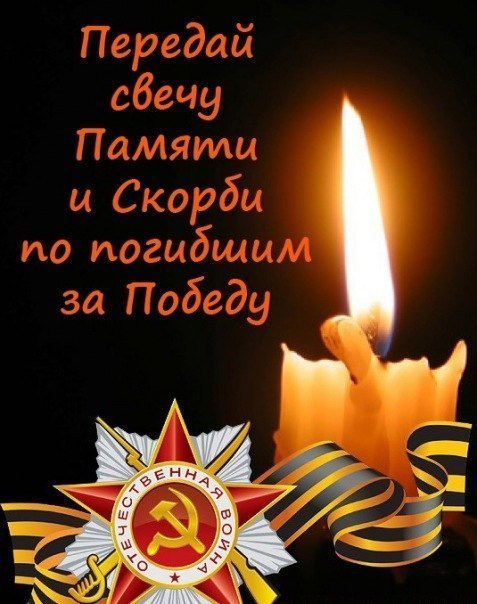 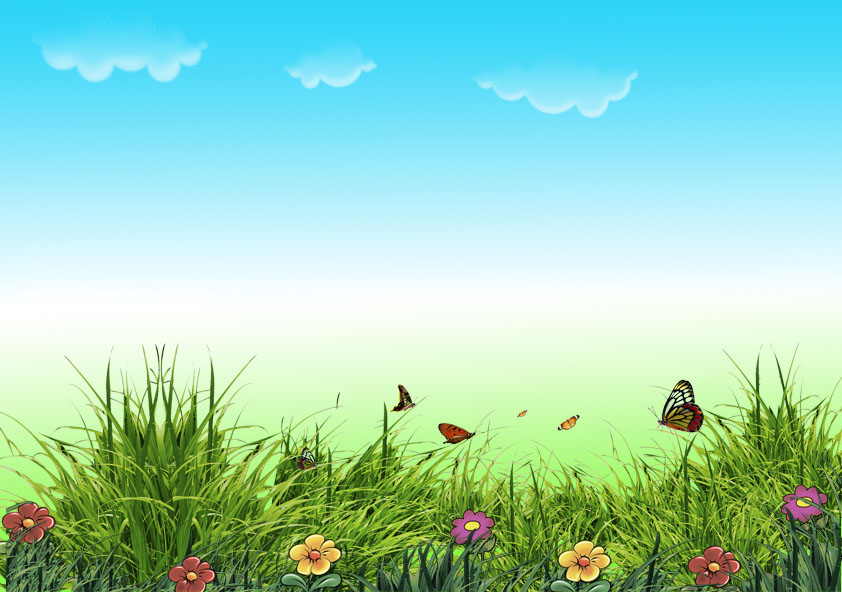 День прощания
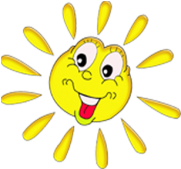 Сегодня наш круг теснее,Мы можем все разом сказать«Мы стали друг другу роднее.Чего же ещё нам желать?»
Мы смотрим в глаза друг другуИ чувствуем крепость плеча,Как здорово, что всю сменуМы жили, как будто семья!
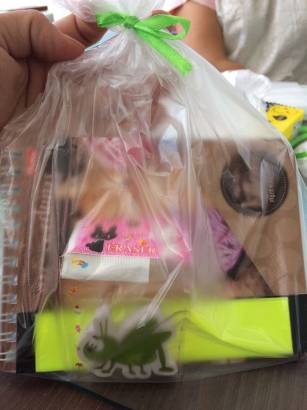